ИНТЕРВАЛЫ – это «строительный» материал в музыке. Это важнейшее выразительное средство
МЕЛОДИЧЕСКИЕ И ГАРМОНИЧЕСКИЕ ИНТЕРВАЛЫ
Мелодия состоит из мелодических интервалов, а аккомпанемент (сопровождение или гармония) включает гармонические интервалы
0       1         2       3       4        5       6        7        8        9       10     11     12
Октава делится на 12 полутонов
ВЫУЧИ ПРАВИЛА:
В интервалах считаем СТУПЕНИ и ТОНЫ
Интервалы бывают: ЧИСТЫЕ, МАЛЫЕ И БОЛЬШИЕ
Самый узкий интервал – ПРИМА, а самый широкий – ОКТАВА
Всего существует 8 интервалов
ЧИСТЫЕ ИНТЕРВАЛЫ
КАК ЛЕГКО, БЫСТРО И ПРАВИЛЬНО СТРОИТЬЧИСТЫЕ ИНТЕРВАЛЫ
ВЫУЧИ ПРАВИЛО:
ЧИСТАЯ ПРИМА
ПРИМА БЫВАЕТ ЧИСТАЯ
ЧИСТАЯ ПРИМА (ч.1) – это повторение одного звука, значит, в ней одна ступень и ноль (0) тонов.
(Количество ступеней указывает на ступеневую величину, а количество тонов и полутонов – на тоновую величину)
ЧИСТАЯ ПРИМА
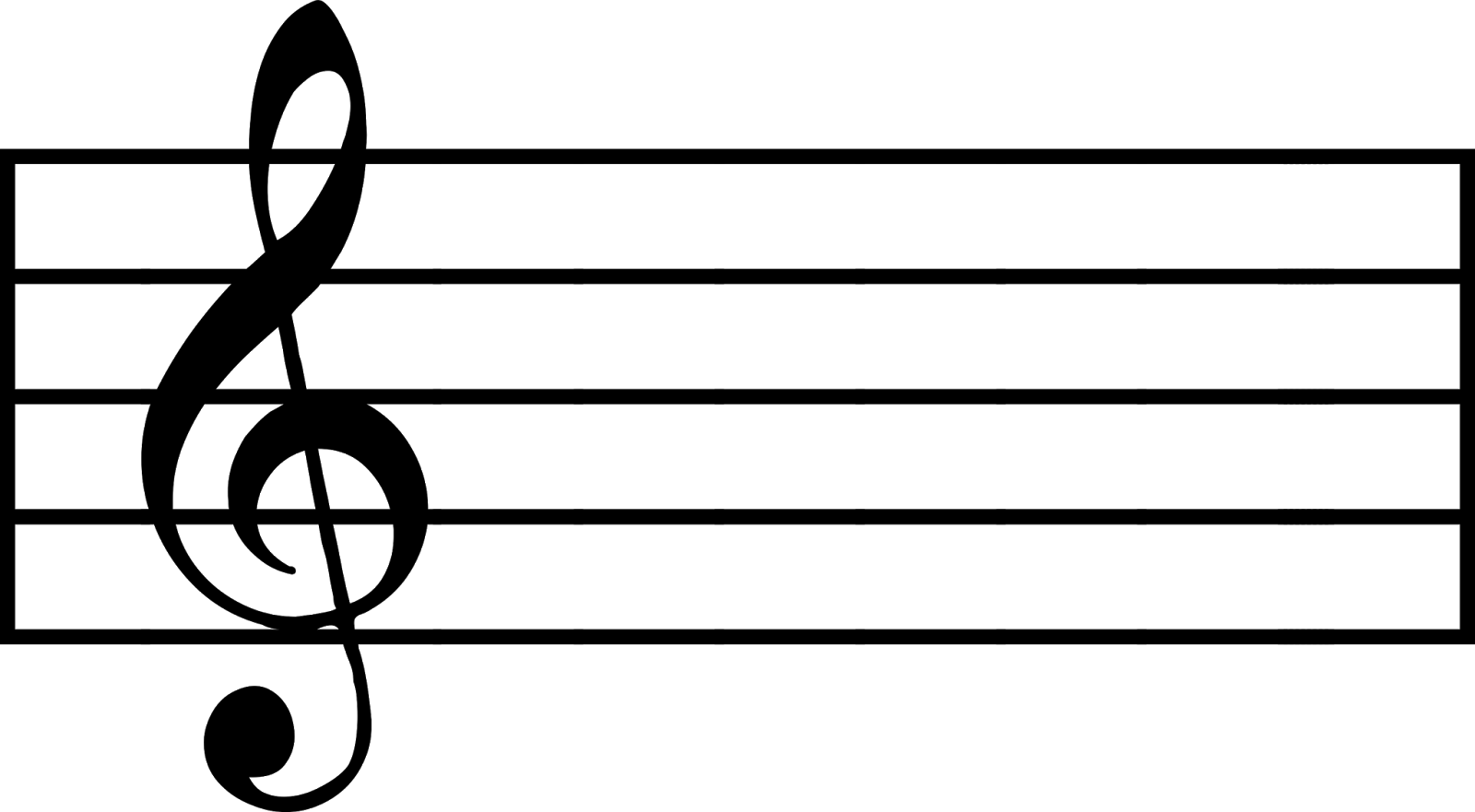 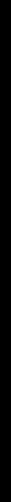 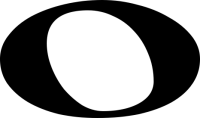 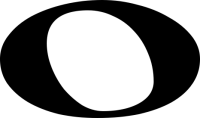 Ч.1
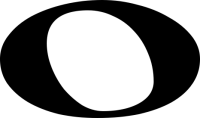 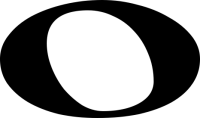 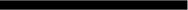 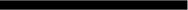 Ч.1
ЧИСТАЯ ПРИМА
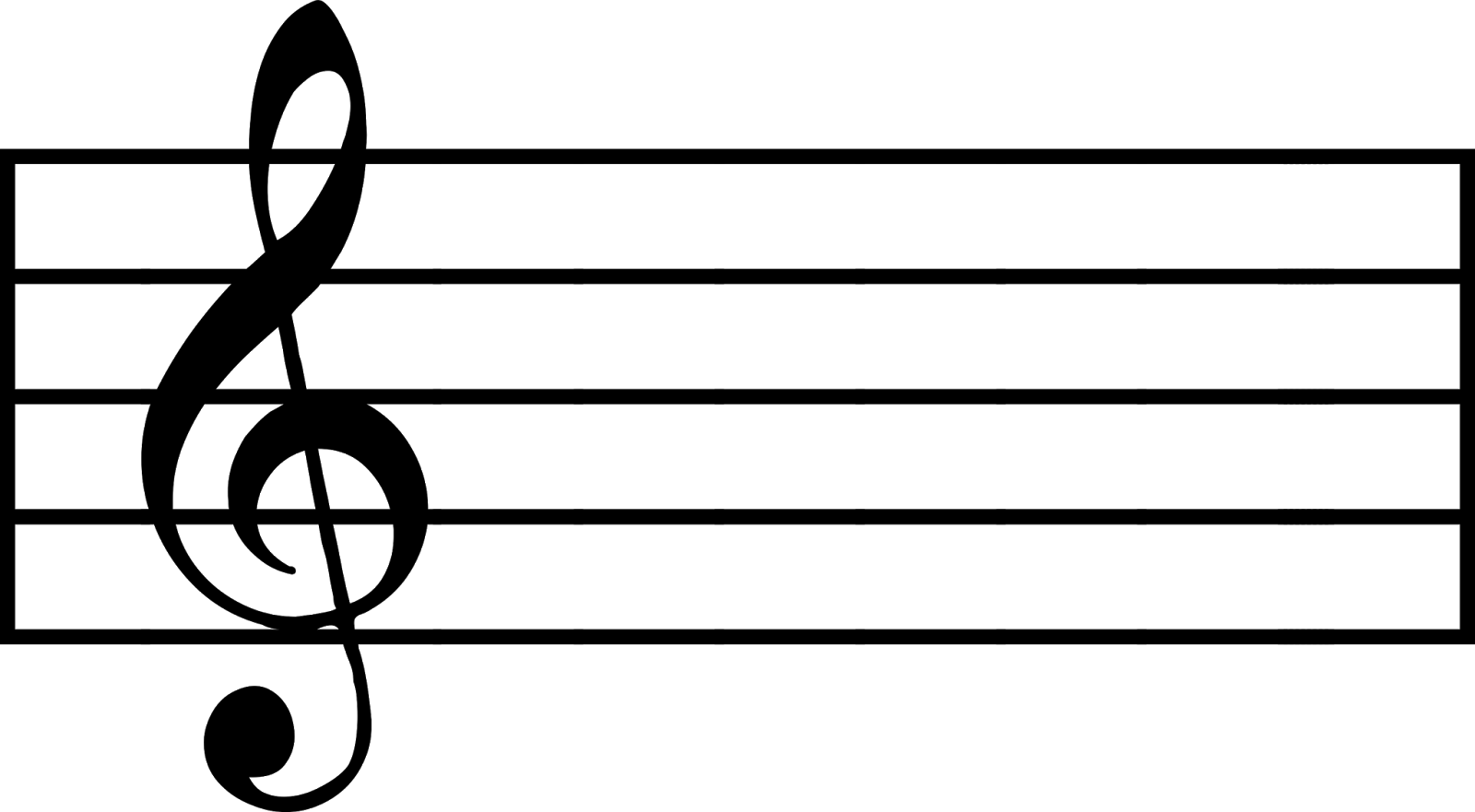 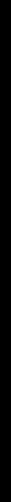 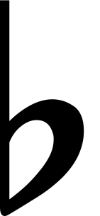 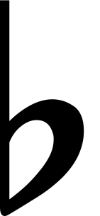 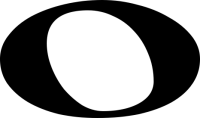 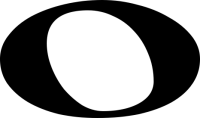 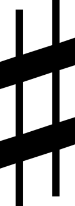 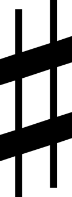 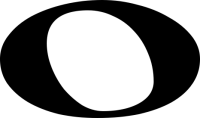 Ч.1
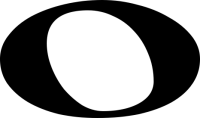 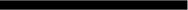 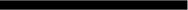 Ч.1
ЧИСТАЯ ПРИМА
ЗВУКИ СЛИВАЮТСЯ
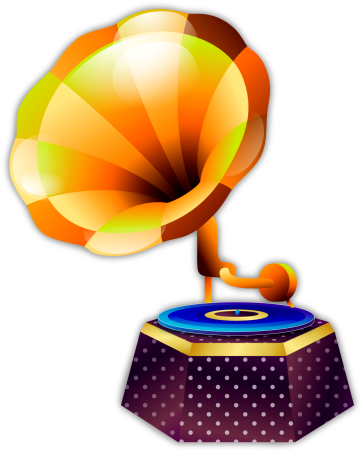 ПОСЛУШАЙ Ч.1 В МЕЛОДИЧЕСКОМ И ГАРМОНИЧЕСКОМ ЗВУЧАНИИ
ВЫУЧИ ПРАВИЛО:
ЧИСТАЯ ОКТАВА
ОКТАВА БЫВАЕТ ЧИСТАЯ
ЧИСТАЯ октава (ч.8) – это точное повторение одного звука октавой выше или ниже, значит, в ней восемь ступеней и шесть (6) тонов или 12 полутонов
(ступеневая величина – 8,
 а тоновая величина - 6)
ЧИСТАЯ ОКТАВА
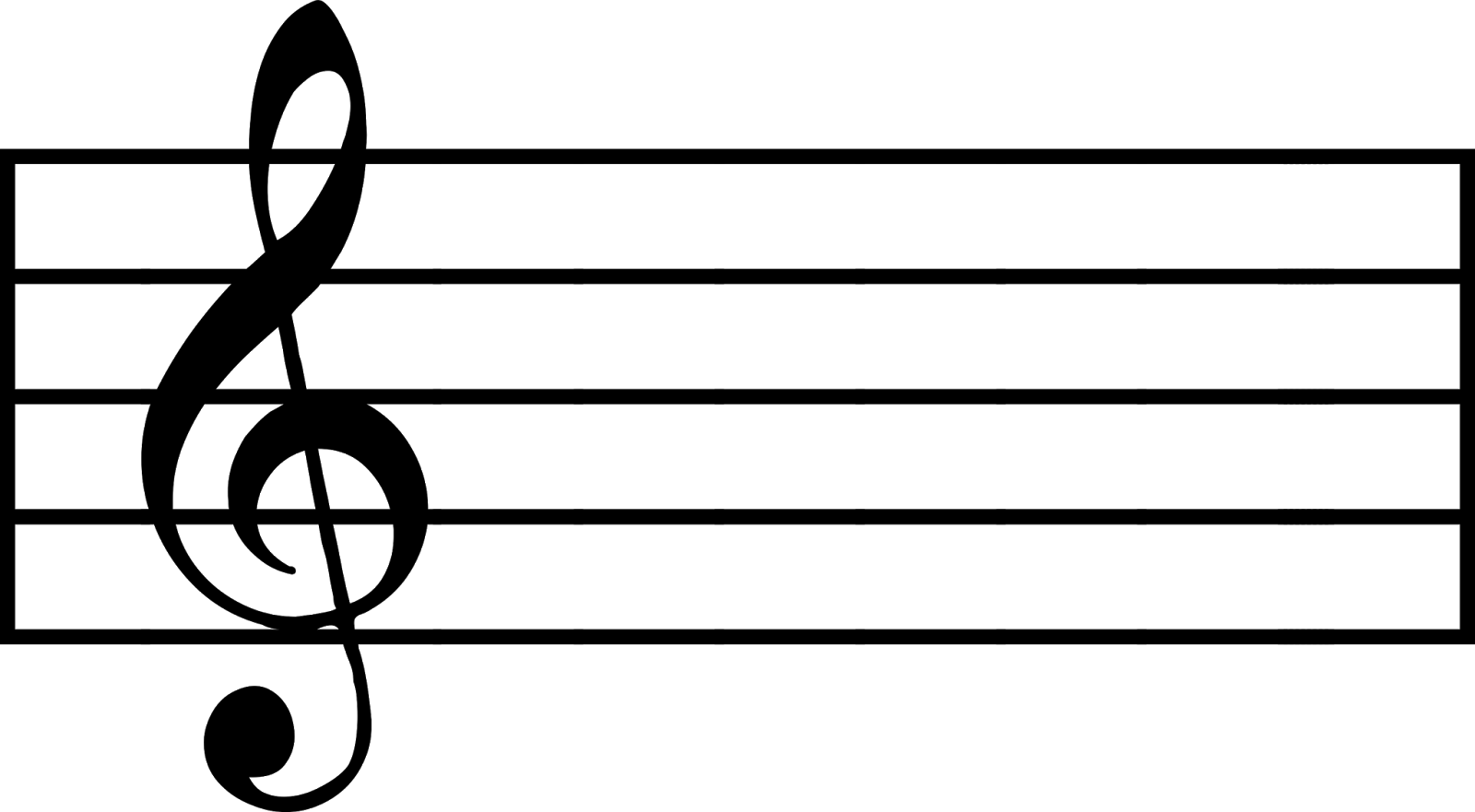 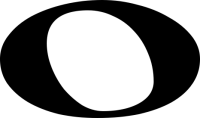 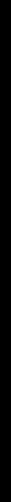 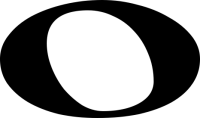 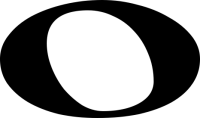 Ч.8
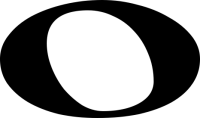 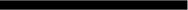 Ч.8
ЧИСТАЯ ОКТАВА
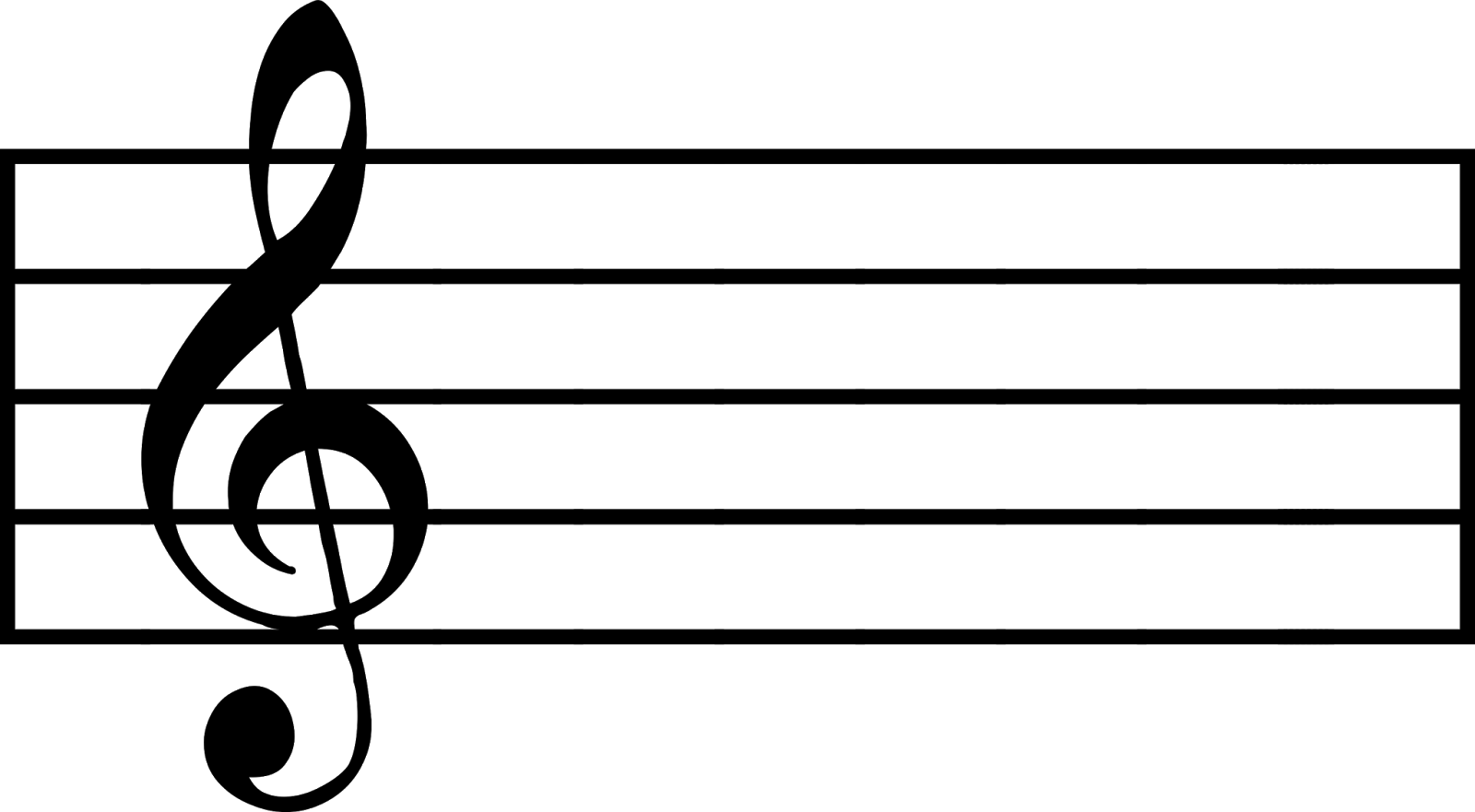 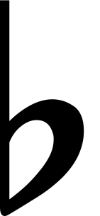 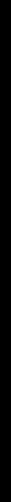 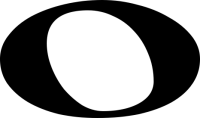 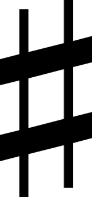 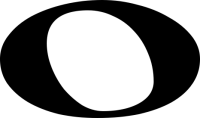 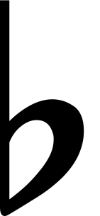 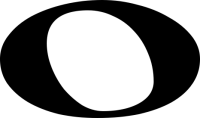 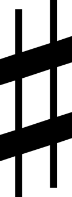 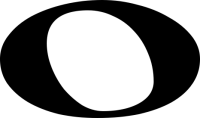 Ч.8
Ч.8
ЧИСТАЯ ОКТАВА
ЗВУЧИТ ПРОЗРАЧНО И ШИРОКО
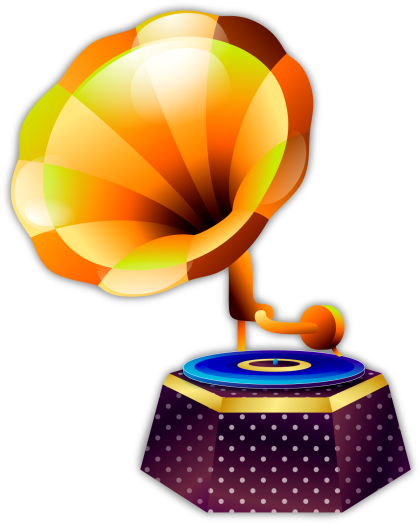 ПОСЛУШАЙ Ч.8 В МЕЛОДИЧЕСКОМ И ГАРМОНИЧЕСКОМ ЗВУЧАНИИ
ЧИСТЫЕ ИНТЕРВАЛЫСТРОЯТСЯ:
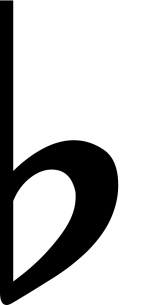 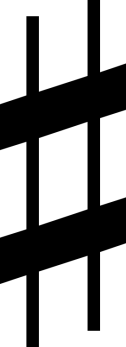 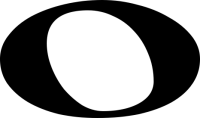 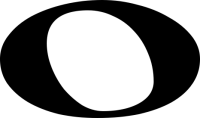 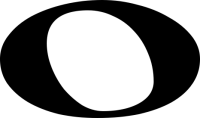 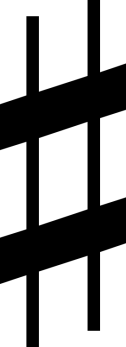 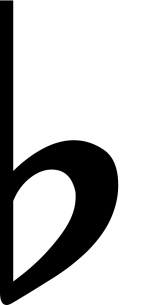 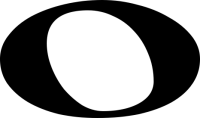 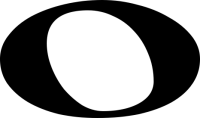 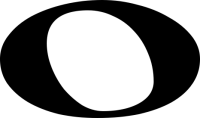 ВЫУЧИ ПРАВИЛО:
ЧИСТАЯ КВАРТА
КВАРТА БЫВАЕТ ЧИСТАЯ (ч.4)
В ЧИСТОЙ КВАРТЕ 4 СТУПЕНИ И ДВА С ПОЛОВИНОЙ ТОНА (ИЛИ 5 ПОЛУТОНОВ)
(Ступеневая величина чистой кварты – 4, а тоновая – два с половиной тона)
ЧИСТАЯ КВАРТА
Строится легко и быстро. Она образуется на двух белых клавишах, или на двух чёрных диезах или бемолях, например:
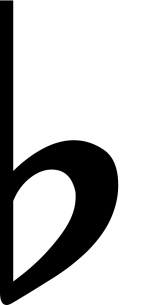 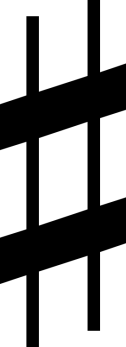 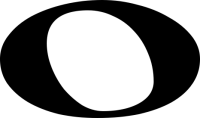 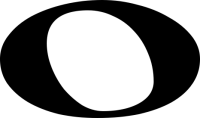 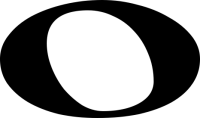 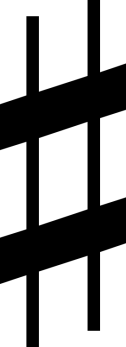 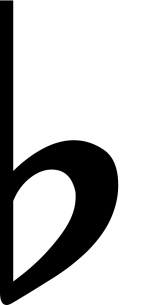 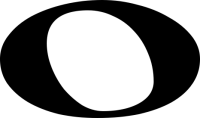 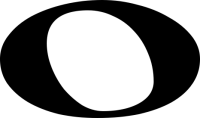 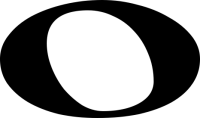 ЧИСТАЯ КВАРТА
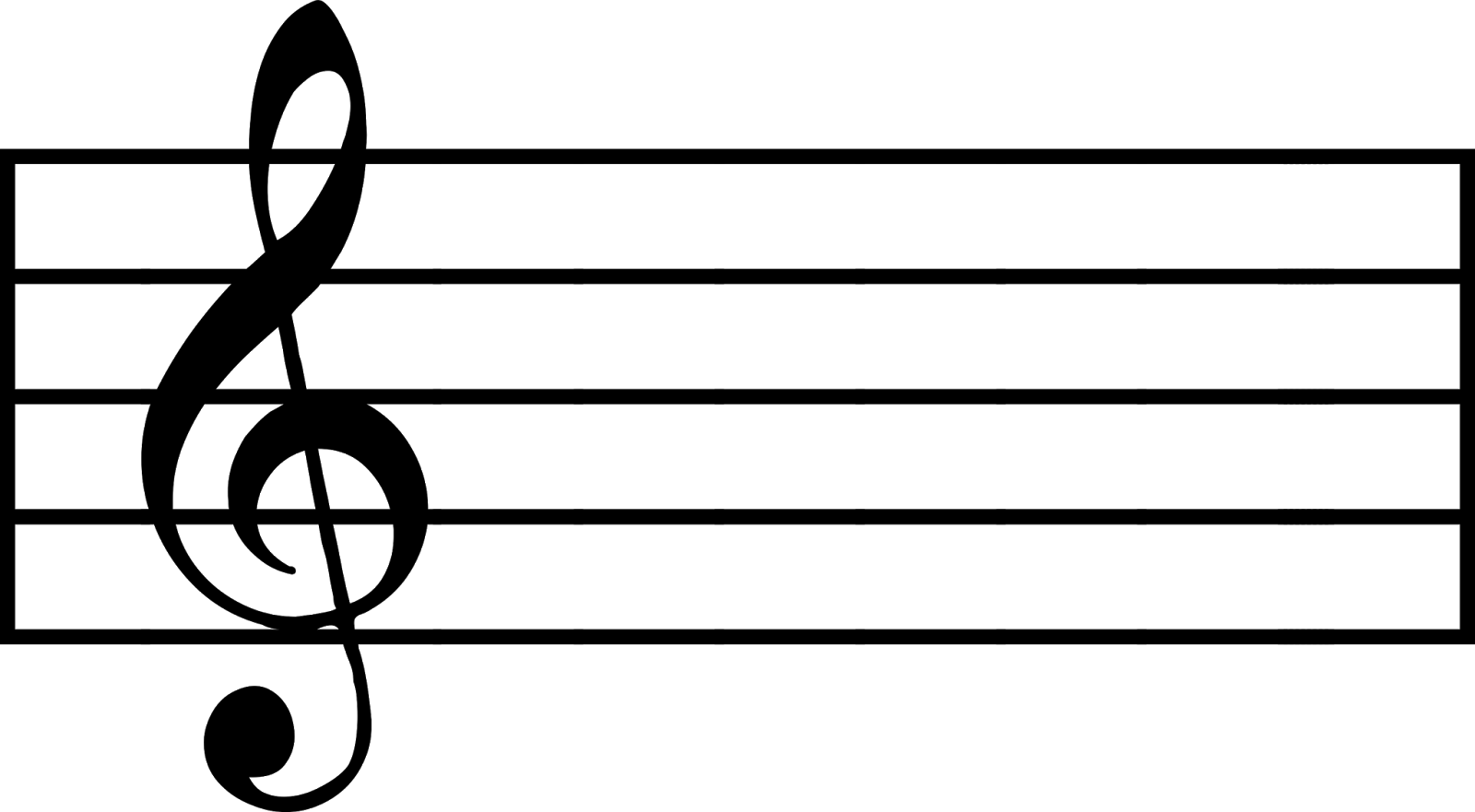 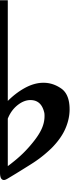 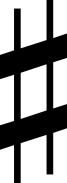 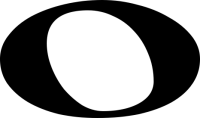 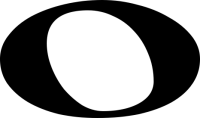 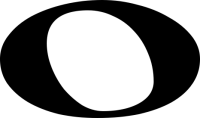 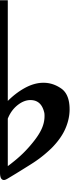 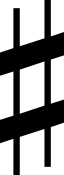 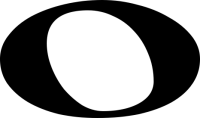 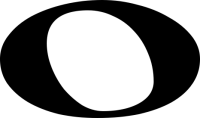 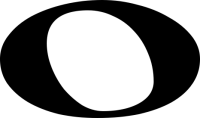 Ч.4
Ч.4
Ч.4
ЧИСТАЯ КВАРТА
ЗВУЧИТ ПРИЗЫВНО И ЭНЕРГИЧНО
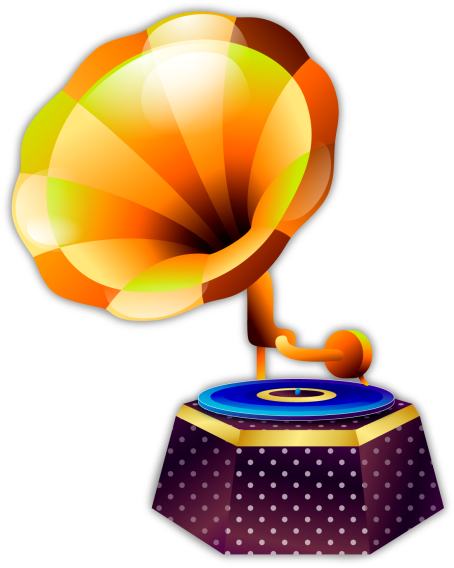 ПОСЛУШАЙ Ч.4 В МЕЛОДИЧЕСКОМ И ГАРМОНИЧЕСКОМ ЗВУЧАНИИ
ЧИСТАЯ КВАРТА
ИСКЛЮЧЕНИЕ!!!
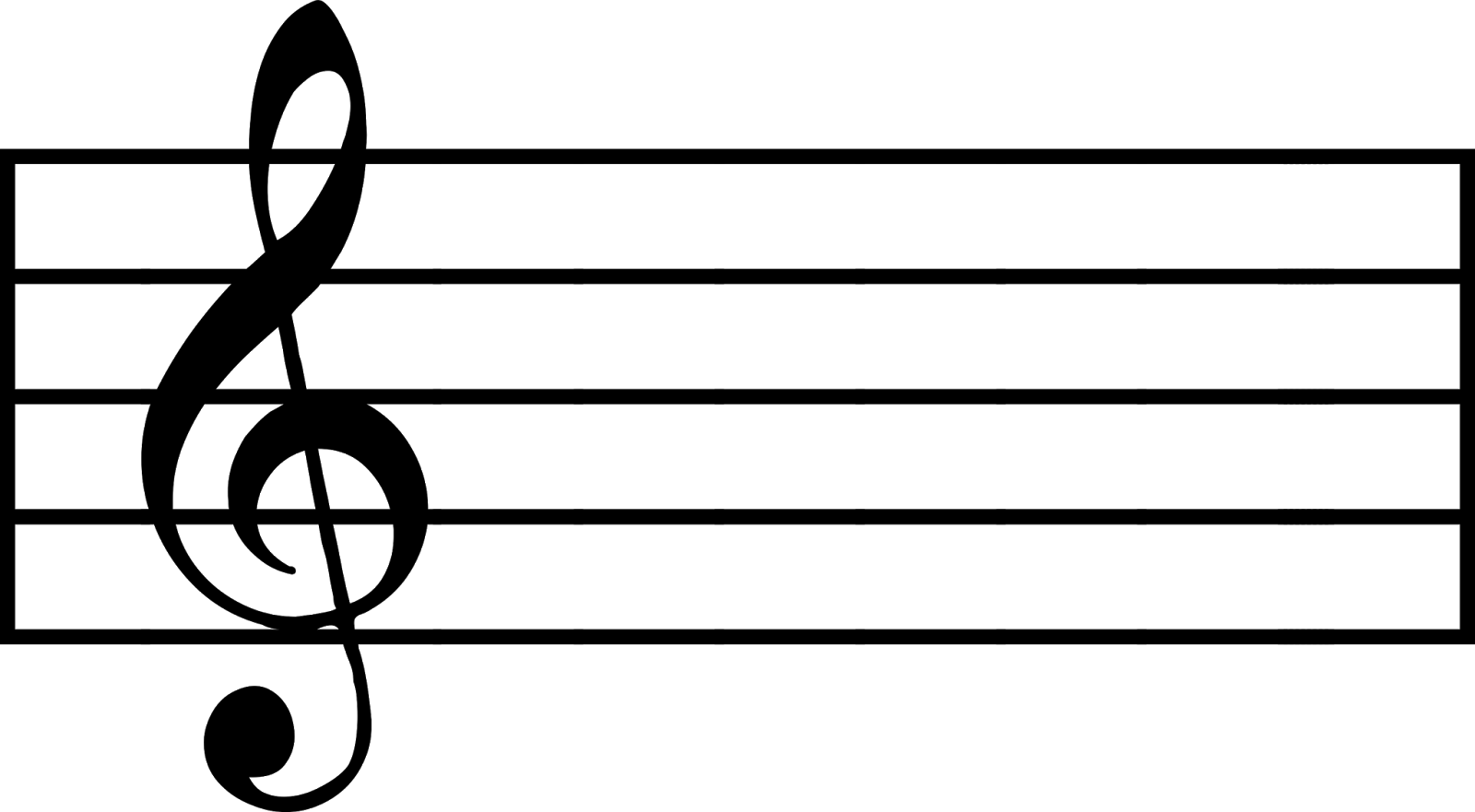 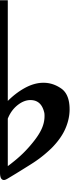 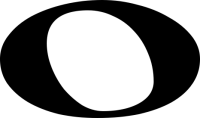 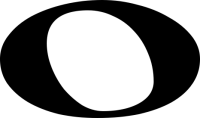 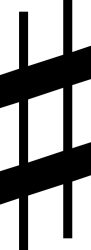 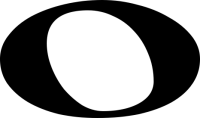 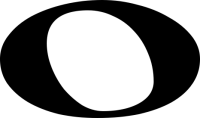 Ч.4
Ч.4
ВЫУЧИ ПРАВИЛО:
ЧИСТАЯ КВИНТА
КВИНТА БЫВАЕТ ЧИСТАЯ (ч.5)
В ЧИСТОЙ КВИНТЕ 5 СТУПЕНЕЙ И ТРИ С ПОЛОВИНОЙ ТОНА (ИЛИ 7 ПОЛУТОНОВ)
(Ступеневая величина чистой квинты – 5, а тоновая – три с половиной тона)
ЧИСТАЯ КВИНТА
Строится легко и быстро. Она, как и чистая кварта, образуется на двух белых клавишах, или на двух чёрных диезах или бемолях, например:
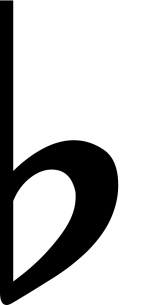 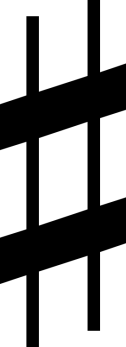 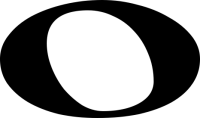 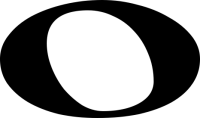 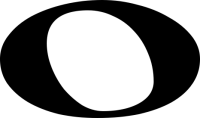 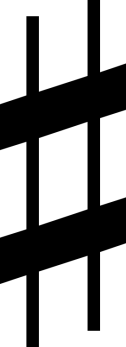 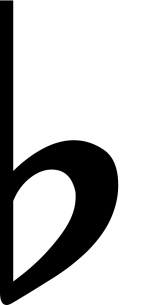 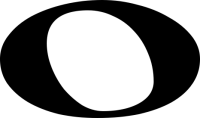 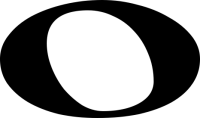 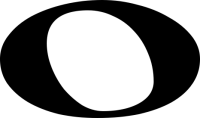 ЧИСТАЯ КВИНТА
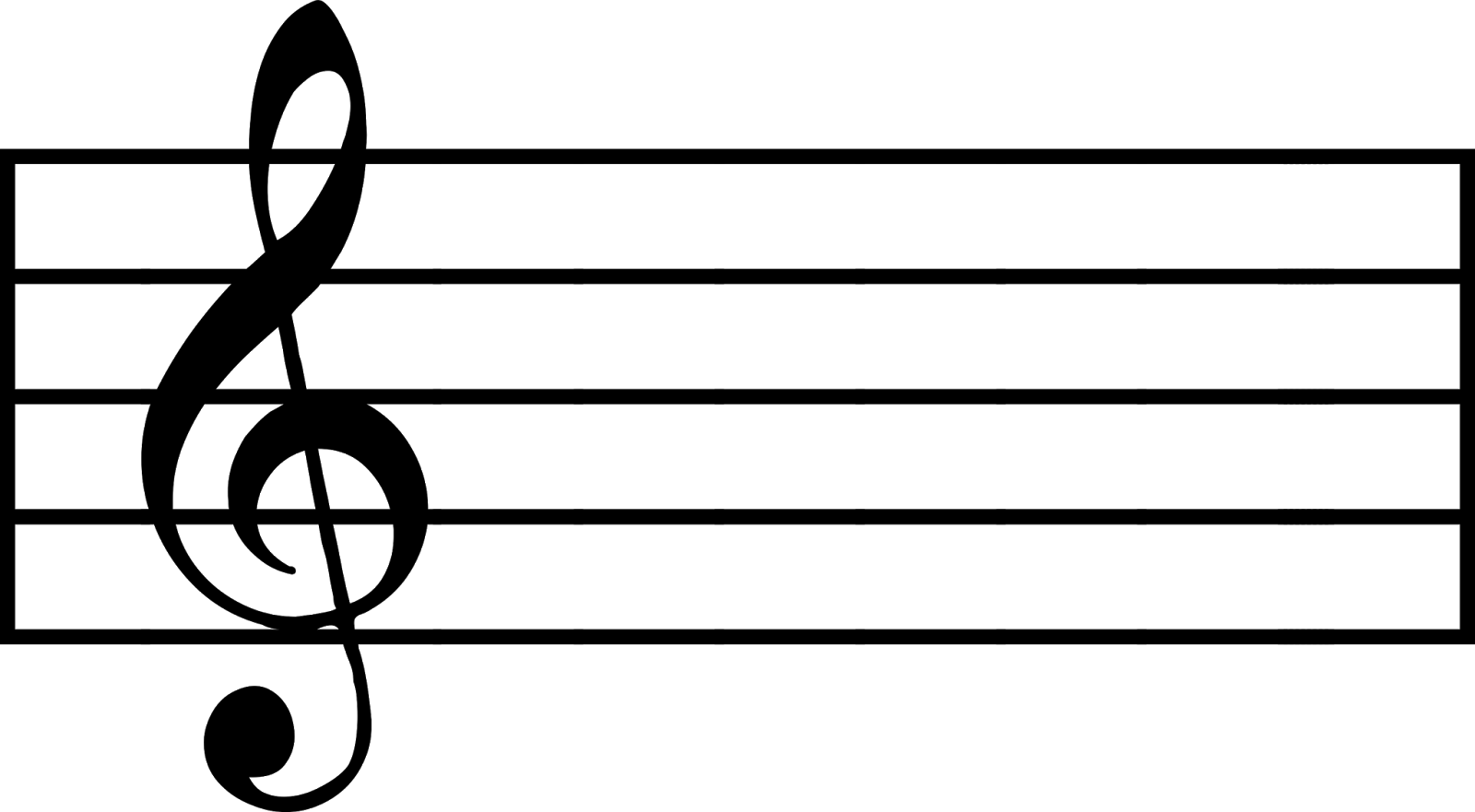 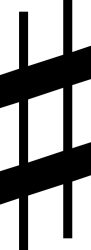 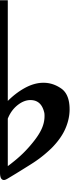 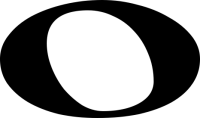 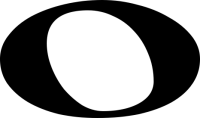 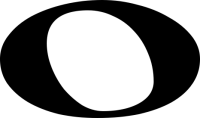 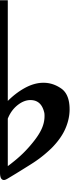 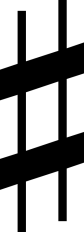 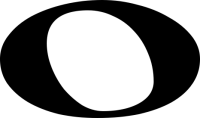 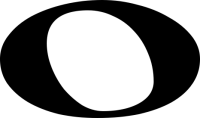 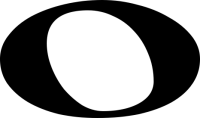 Ч.5
Ч.5
Ч.5
ЧИСТАЯ КВИНТА
ЗВУЧИТ ПУСТО И ПРОЗРАЧНО
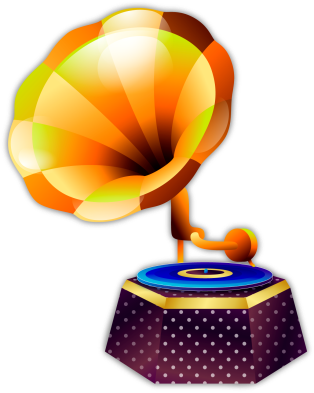 ПОСЛУШАЙ Ч.5 В МЕЛОДИЧЕСКОМ И ГАРМОНИЧЕСКОМ ЗВУЧАНИИ
ЧИСТАЯ КВИНТА
ИСКЛЮЧЕНИЕ!!!
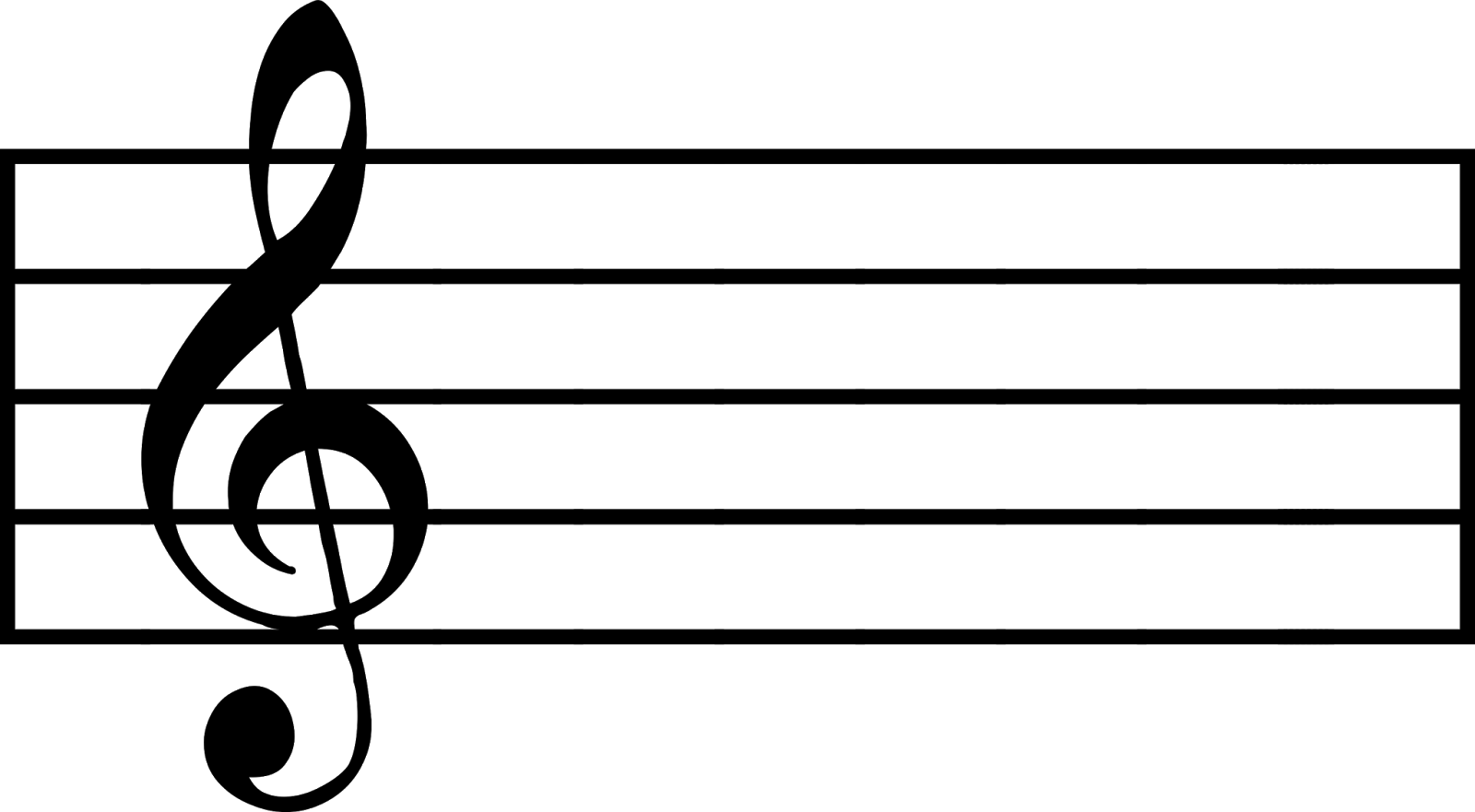 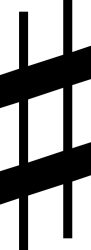 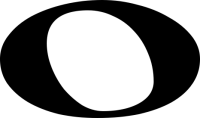 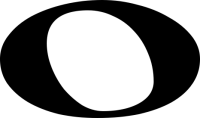 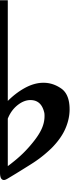 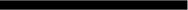 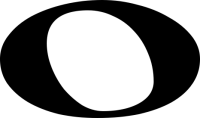 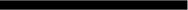 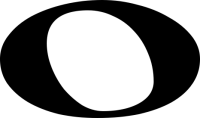 Ч.5
Ч.5
0п.    1п.    2п.     3п.     4п.     5п.   6п.    7п.     8п.     9п.    10п. 11п.  12п.
ч.1                                         ч.4              ч.5                                          ч.8
ШКАЛА 
ЧИСТЫХ ИНТЕРВАЛОВ
ЗАДАНИЕ: 
 ОТ ВСЕХ БЕЛЫХ КЛАВИШ ИГРАЙ РЯДЫ ИНТЕРВАЛОВ: 
ч.1 – ч.4 – ч.5 – ч.8
2. то же самое сыграй от чёрных диезов
3. затем – от чёрных бемолей
Образец:
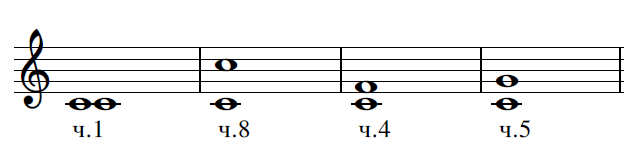 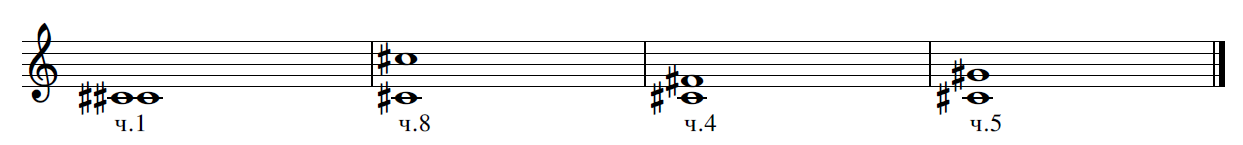 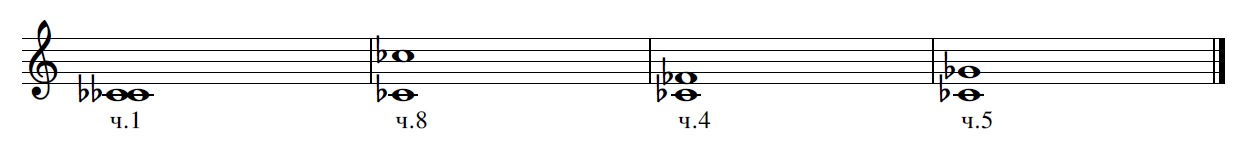